Interoperabilidade semântica
CBD5283 - Informação e linguagem
Profa. Dra. Vânia M. A. Lima
Profa. Cibele A.C.M. dos Santos
Giovana D. Maimone
PPGCI-ECA/USP
Limitações da Web
Insuficiência dos buscadores.
Informação desestruturadas.
Mecanismos de reconhecimentos de cadeia de caracteres e não de conceitos.
Reforçam a necessidade de informação semântica que reconheça sentido e significado de dados e das relações entre eles.
A solução de recuperação na Web exige desenvolvimento no sentido semântico e no tecnológico.
Desenvolvimento de estruturas de meta-informação e potência de processamento.
Web Semântica: propõe a busca inteligente, utiliza o conhecimento estruturado e o valor agregado às representações.
nov-17
2
Interoperabilidade semântica
Capacidade dos sistemas de tecnologias de informação e comunicação (TIC) para 
o intercâmbio de dados 
e compartilhamento de informações e conhecimentos de maneira que as informações recebidas sejam processadas de maneira significativa.
Visa reproduzir as representações mentais que os seres humanos têm do significado de qualquer dado recebido.
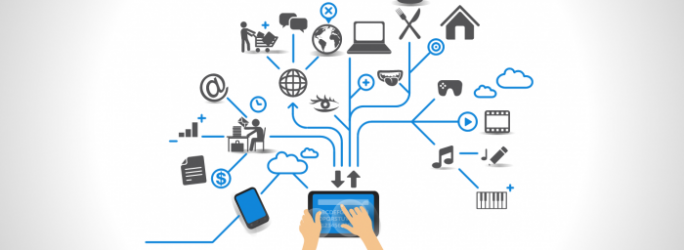 nov-17
3
Interoperabilidade
Objetivo: comunicação e interpretação
Envolve diferentes comunidades, conhecimentos, atividades e instrumentos
Base de dados, bibliotecas digitais, recuperação da informação.
Terminologia, Ontologias, Representação do conhecimento.
Teoria das categorias 
Web semântica
Middleware (softwares que permite que diferentes softwares trabalhem juntos)
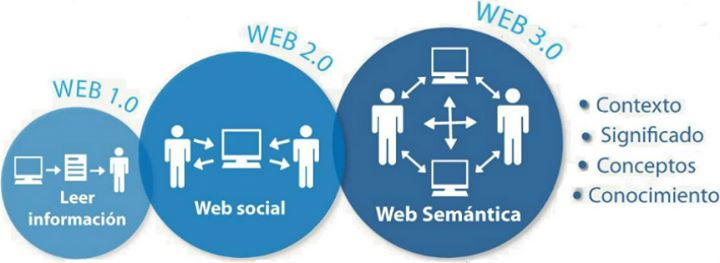 nov-17
4
Interoperabilidade semântica
2 sistemas  são semanticamente interoperáveis
se e somente se cada um poder realizar as tarefas para que foi projetado usando dados e informações tiradas do outro, sem que você note qualquer mudança entre eles, isto é, como se estivesse usando seus próprios dados e informações.
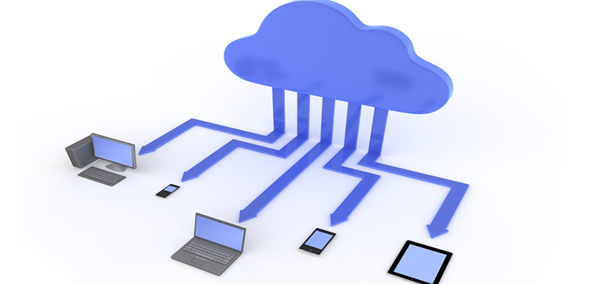 nov-17
5
[Speaker Notes: Sistema = qualquer conjunto organizado de recursos e procedimentos unidos e regulados pela interação ou interdependência para realizar um conjunto de funções específicas.
Sistema de informação = sistema, automatizado ou manual, que compreende pessoas, máquinas e / ou métodos organizados para coletar, processar, transmitir e disseminar dados que representam informações para seus usuários.]
Interoperabilidade semântica
Necessidade de descrições estruturadas.
Marcação semântica: modelos de metadados desenvolvidos para estruturar a informação descritiva dos documentos digitais.
vocabulários estruturados ou listas de autoridade para controlar o conteúdo dos metadados.
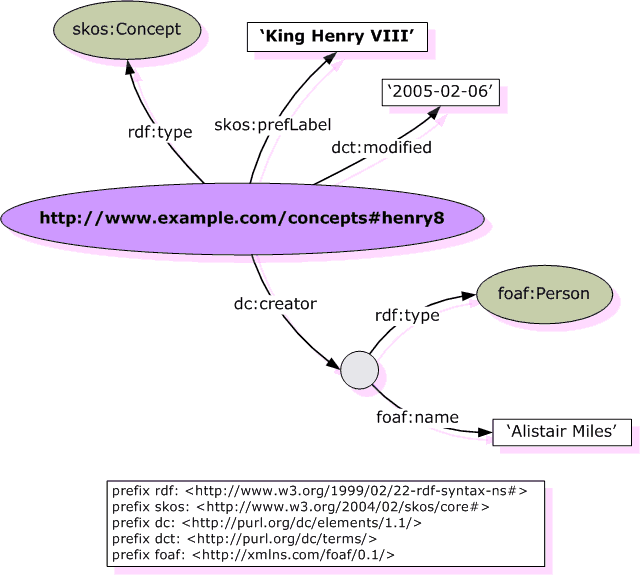 nov-17
6
Linked Open Data (LOD)
A marcação semântica em formatos padronizados e estruturados permite que os sistemas computadorizados desenvolvidos para este fim entendem o significado dos conteúdos digitais diferentemente do identificação exclusiva de caracteres.
O resultados e uma consulta poderá ser interpretados de forma automática.
Objetos de informação na Web: texto, página, imagem, video, pessoa, instituição, obra de arte, um lugar, um conceito.
Extensão do conceito de documento.
nov-17
7
Linked Open Data (LOD)
Refere-se ao conjunto do boas práticas para publicar e conectar dados estruturados na Web.
Itens chave:
URI  (identifica entidades e conceitos no mundo)
HTTP (mecanismo universal para recuperação de recursos)
RDF (modelo genérico de dados com o qual estruturamos e ligamos as coisas no mundo)
SPARQL
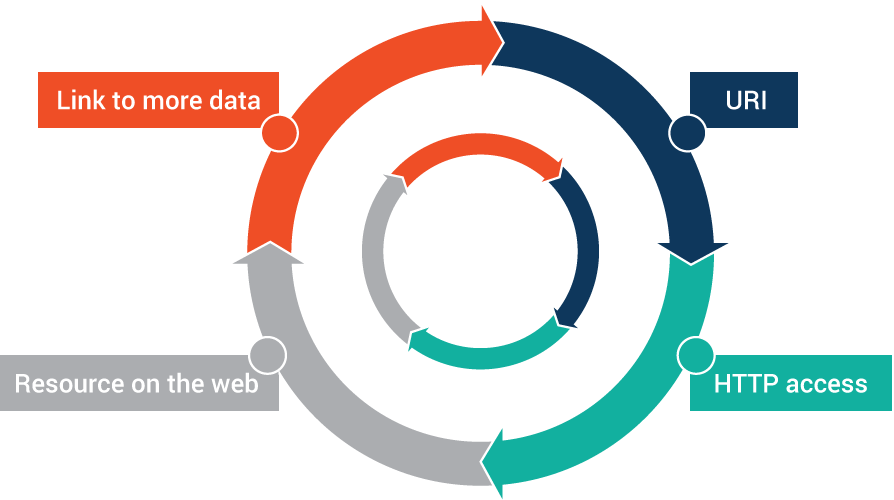 nov-17
8
Linked Open Data (LOD)
Conteúdos descritos por metadados dotados explicitamente por semântica.
Agentes capazes de buscar conceitos.
Informação reutilizada e compartilhada em diferentes aplicações
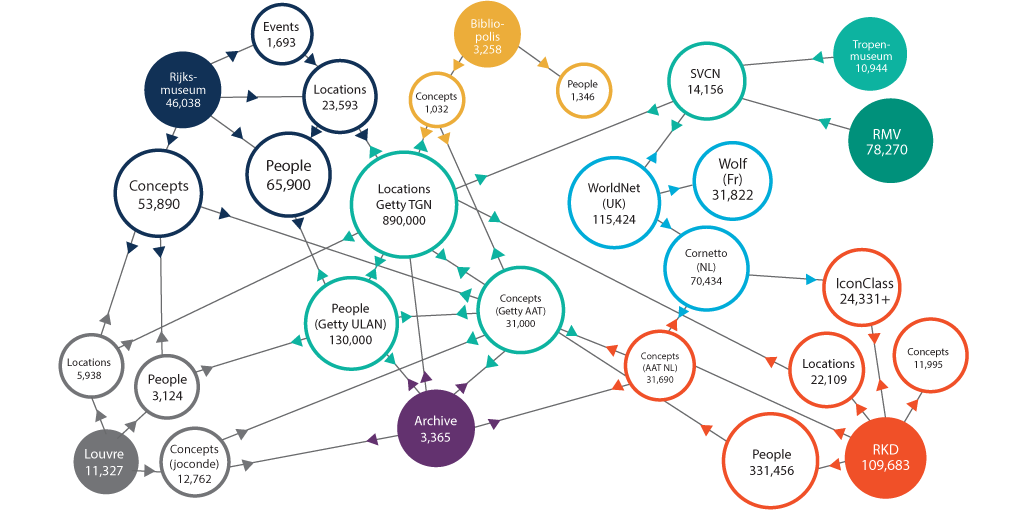 nov-17
9
Vocabulários estruturados
Para as bibliotecas, arquivos e centros de documentação a ideia de atomizar a informação não é nova, como nos índices das bases de dados bibliográficas ou catálogos ligados a um tesauro ou lista de autoridade através de registros bibliográficos e bases de dados relacionais.
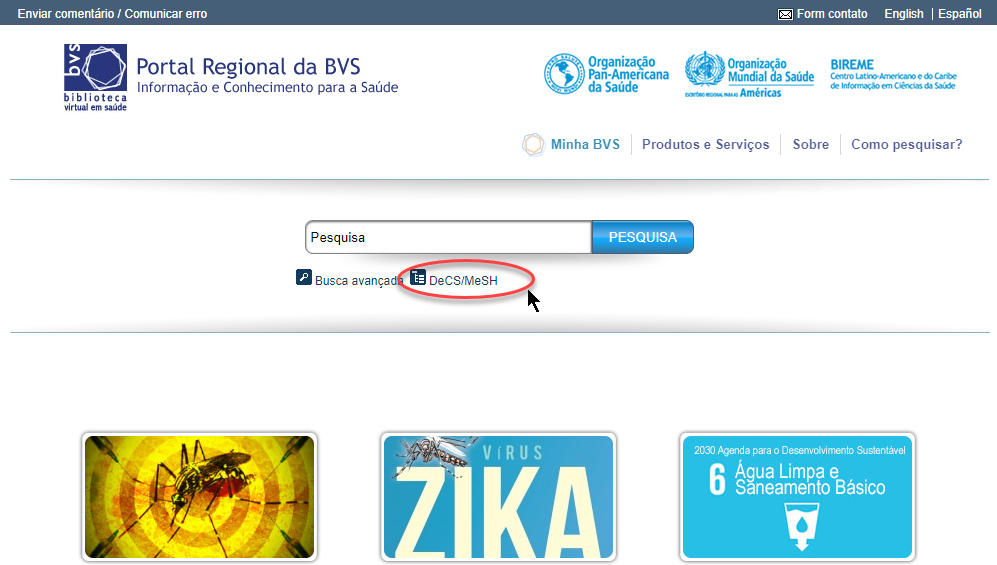 nov-17
10
Vocabulários estruturados
Padronizados por normas e recomendações:
BS8753 XML Schema (norma inglelsa).
ISO 25964 XML Schema (norma internacional).
MADS (Metadata Authority Description Schema – Library of Congress).
SKOS (Simple Knowlegde Organization System – W3C)
Sistemas de organização do conhecimento interoperabilizados
Conceito explicitado, representado mediante URI, ligados.
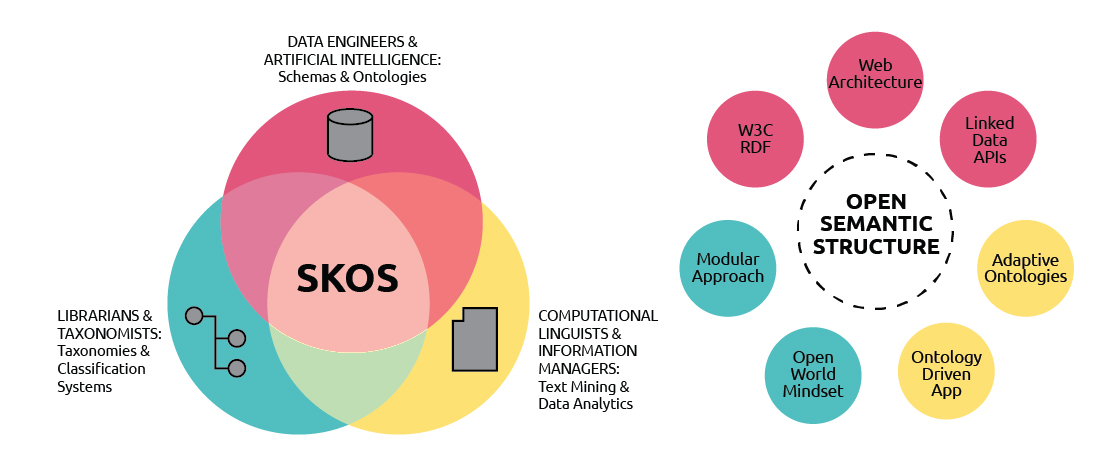 nov-17
11
Vocabulários estruturados
nov-17
12
Vocabulários estruturados
nov-17
13
Vocabulários estruturados
nov-17
14
Vocabulários estruturados
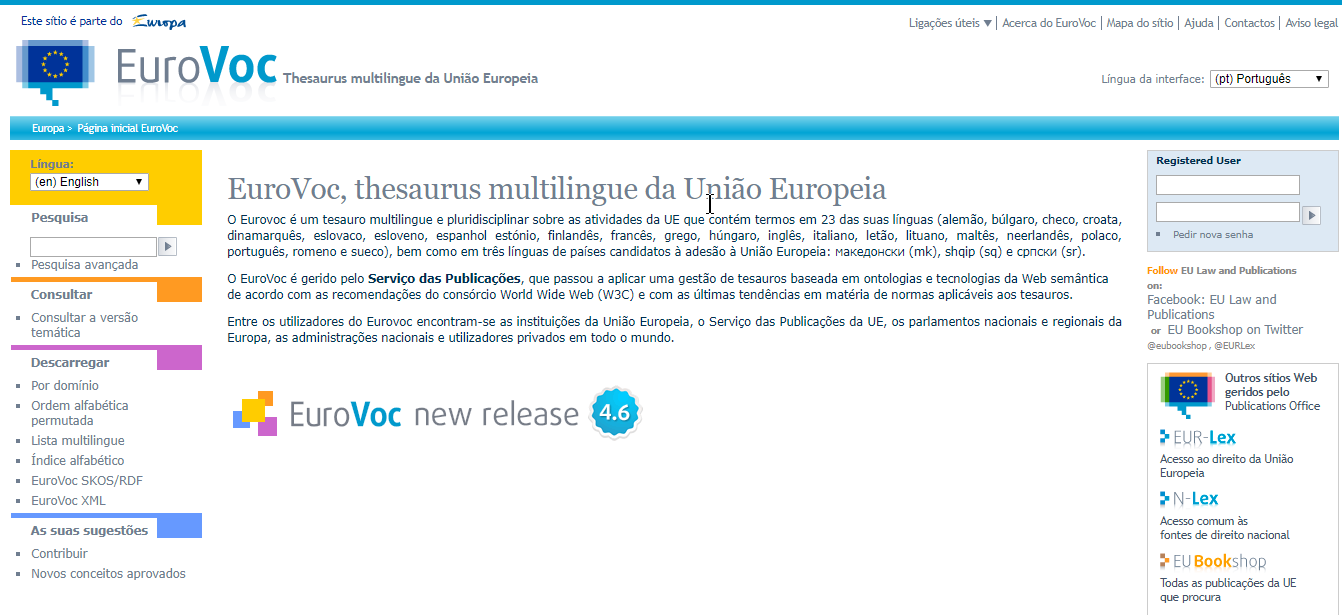 nov-17
15
Linked Open Data (LOD)
Padrões atuais podem melhorar os sistemas de busca aplicados a contextos controlados (repositórios, bibliotecas digitais e intranets).

Exemplos de vocabulários estruturados e com LOD
Library Congress Subject  Headings (LCSH)
RAMEAU
Nuovo Soggettario
EUROVOC
Dewey Decimal Classification (CDD)
Art and Architecture Thesaurus (AAT)
nov-17
16
nov-17
17
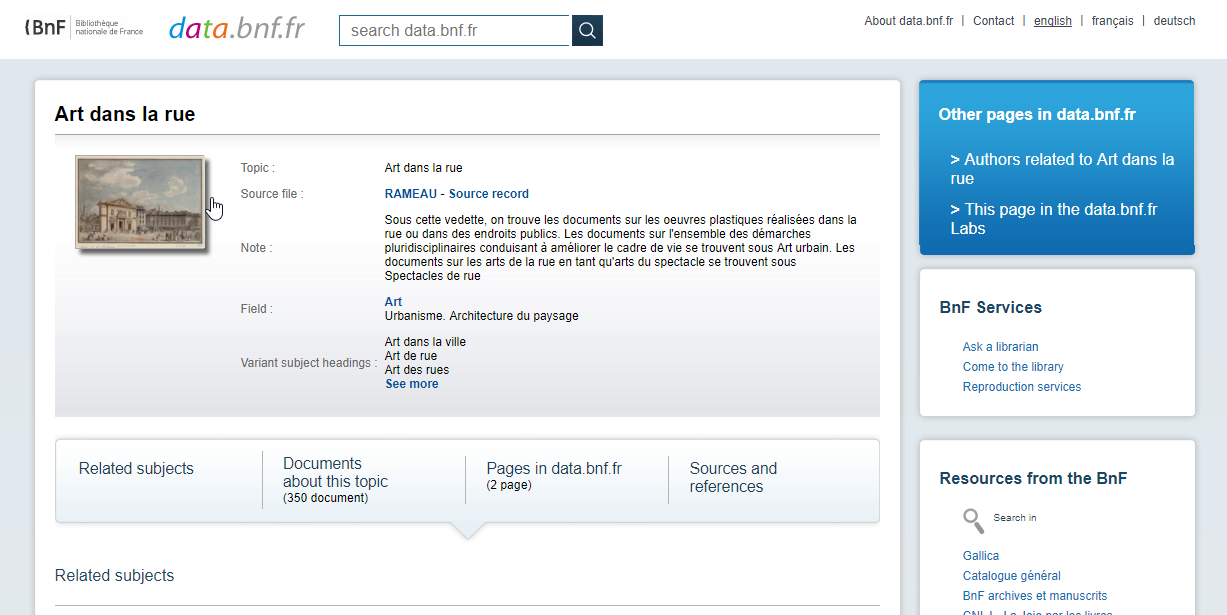 Fonte: http://data.bnf.fr/11936852/art_dans_la_rue/
nov-17
18
V0cabulários estruturados  e com LOD
nov-17
19
Vocabulários estruturados e com LOD
nov-17
20
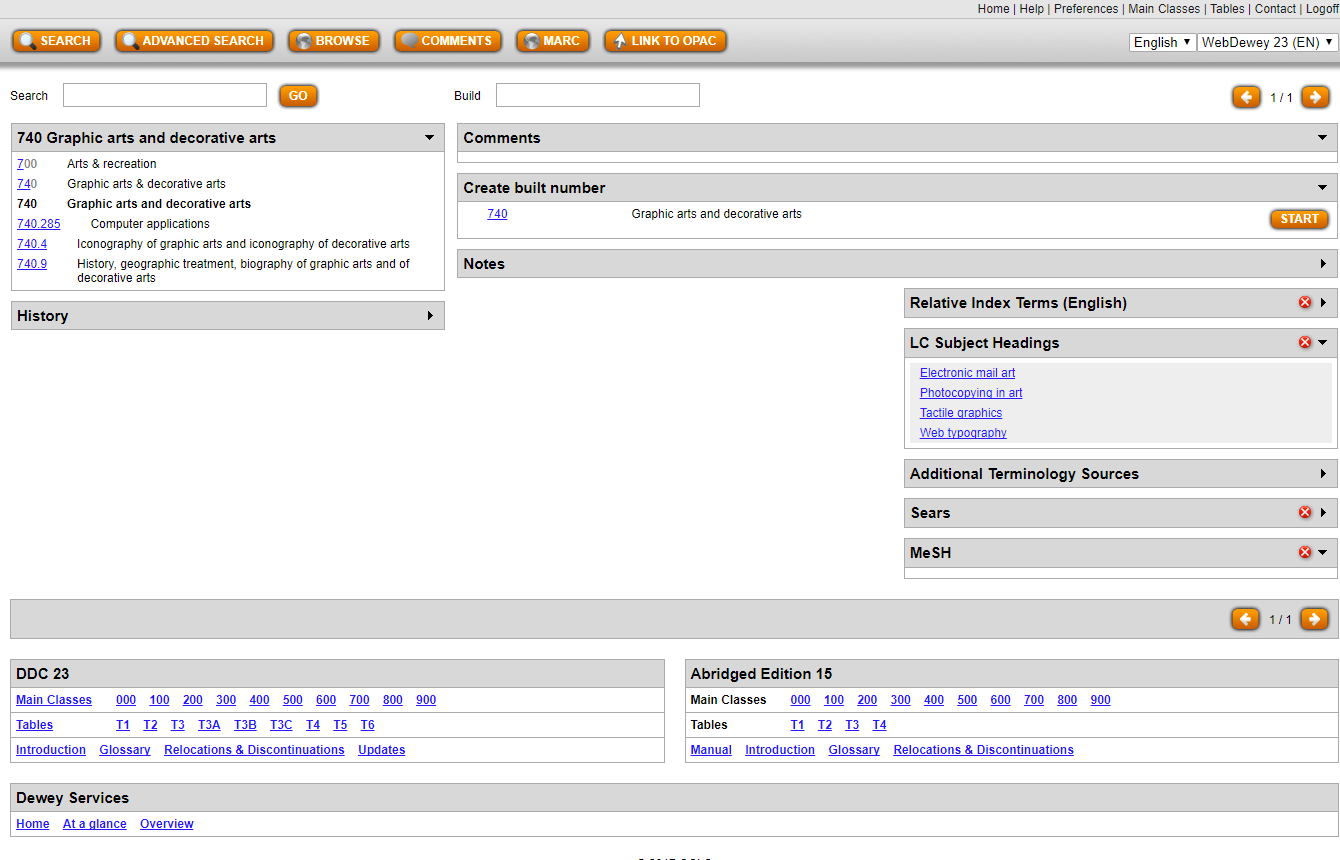 nov-17
21
Interoperabilidade semântica
Terminologia que define claramente os significados dos itens que transportam a informação  confiabilidade 
Ontologia que reflete as propriedades dos objetos dentro do seu domínio de tal forma que obtenha uma correlação entre a realidade e a própria representação, é inteligível para um especialista do domínio e é formalizado de maneira que suporta o processamento automático de informação.
Tabelas de mapeamento de metadados e suas representações como taxonomias, ontologias, tesauros, vocabulários controlados e estruturados.
nov-17
22
Conceito
Unidade de conhecimento criada por uma combinação única de características. 
Característica é : abstração de uma propriedade de um objeto ou conjunto de objetos. 
Elemento central para a organização de termos.
Conjunto de átomos informativos em si mesmos, interconectados e interrelacionados.
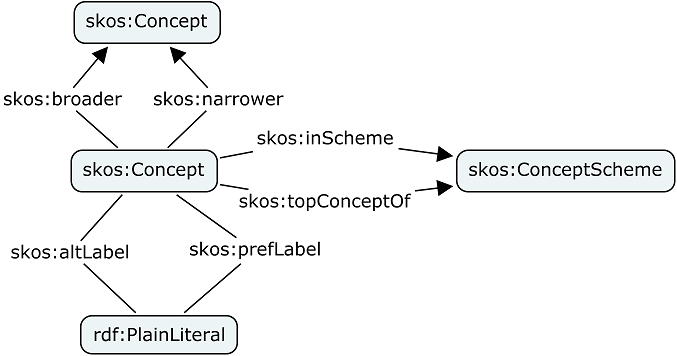 nov-17
23
Sistema conceitual
Organização de conceitos por meio de relações genéricas e associativas
Na terminologia:
O conceito “ferramenta” é um conceito mais genérico do que o conceito “martelo”
 O conceito martelo está associado com o conceito “prego”.
Na ontologia:
    martelo  “é um tipo de” ferramenta
    prego “é um tipo de” ferramenta
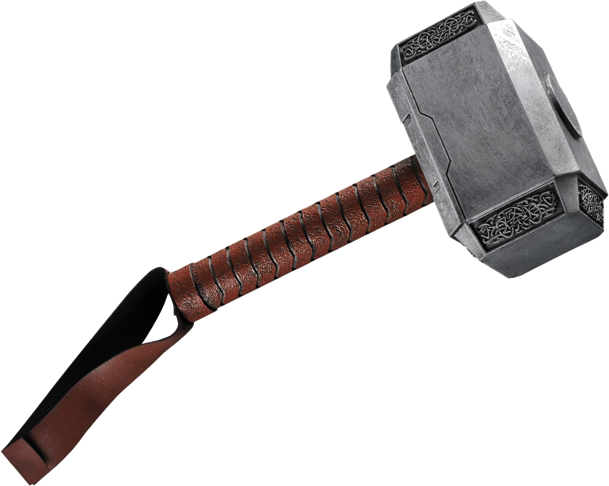 nov-17
24
Funções
Terminologia
 Comunicação entre humanos.
 Comunicação entre humanos e máquina.
Ontologia
Representação da realidade dentro da máquina 
Comunicação entre máquinas.
Interpretação pelas máquinas
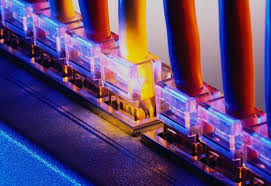 nov-17
25
Passos para a interoperabilidade semântica entre vocabulários
Alinhamento entre metadados.
Mapeamento entre vocabulários.
Alinhamento semântico







Utilizar a arquitetura de hub, estrutura intermediária de nós sobre a qual os conceitos de cada vocabulário local podem ser mapeado é mais eficiente para mapear mais de 3 vocabulários.
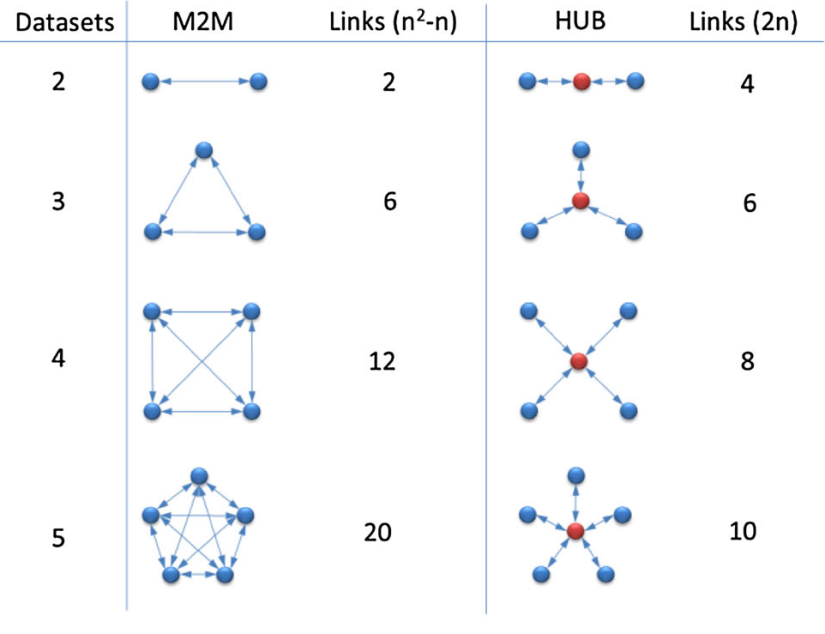 nov-17
26
Problemas
Os resultados ainda requerem supervisão manual usando outros dados contextuais associados ao conceito, uma vez que até mesmo uma correspondência exata entre os termos preferidos ainda é apenas uma correspondência sintática e não uma correspondência semântica.
As notas de escopo de conceitos relacionados sintaticamente mostram que esses conceitos são fundamentalmente diferentes e não devem ser mapeados juntos. 
O requisito é o alinhamento conceitual e não o alinhamento do termo.
nov-17
27
Art &Architecture Thesaurus (AAT)
Estrutura polihierárquica facetada de conceitos relacionados com o patrimonio cultural, com etiquetas e notas em múltiplos idiomas. 
Boa amplitude de cobertura de domínio com notas claras que definem o escopo do uso de cada conceito. 
Potencial para atuar como um hub para mapeamento de vocabulários.
nov-17
28
nov-17
29
Mapeamento entre o Vocabulário Controlado do National Palace Museum (NPM-CV)  X  AAT
60 termos chineses que cobre seis facetas do AAT (atributos físicos; estilos e períodos; agentes; atividades; materiais e objetos)
ISO 25964-2 (ISO-THES) para mapear o processo de  interoperabilidade semântica entre os 2 vocabulários.
Equivalência simples exata
Equivalência simples inexata
Equivalência por intersecção composta
Equivalência cumulativa  composta
Mapeamento hierárquico (geral/específico;  específico/geral e associativo)
nov-17
30
Fonte: CHEN, S. J.; ZENG, M. L.; CHEN, H. H., 2015.
nov-17
31
Mapeamento entre NPM-CV X  AAT
Resultados
Somente 1/3 dos termos pode ser mapeado com equivalência exata
Aproximadamente 2/3 do NPM-CV possuem relacionamento hierárquico com o AAT
Os termos do NPM-CV representam conceitos  mais específicos , sendo que alguns só existem na cultura chinesa
nov-17
32
nov-17
33
nov-17
34
nov-17
35
Alinhamento Semântico
Revisão da adequação do conceito baseado naTerminologia.
Adequação de ferramentas e linguagens atuais para representação.
Estabelecer os limites entre terminologia e ontologia e o lugar de cada um para a interoperabilidade semântica.
nov-17
36
ISO 25964
nov-17
37
Alinhamento Semântico - EUROVOC
nov-17
38
Alinhamento Semântico - SENESCHAL
nov-17
39
Alinhamento Semântico - SENESCHAL
nov-17
40
nov-17
41
nov-17
42
nov-17
43
nov-17
44
nov-17
45
nov-17
46
Considerações
Necessidade de adaptação das linguagens documentárias às recomendações (SKOS, ISO-THES e outras).
Realização de trabalho de estruturação semântica.
Considerando o potencial de recuperação, quanto mais granularidade nos dados mais relações são exigidas.
Dificuldades de traduzir de uma língua para outra e de estabelecer equivalências.
Mapeamento nas diferentes estruturas, sintaxe, especificidade e relações semânticas.
						(CARO-CASTRO, 2011)
nov-17
47
Considerações
Grande esforço para a consistência e elaboração de definições e relações claras e explícitas.
Ampliação do contexto de atuação das linguagens documentárias.
Automação de processos de elaboração de grandes estruturas do conhecimento (que inclui corporações, PNL e ciências cognitivas).
Os Sistemas de Organização do Conhecimento não vem sendo adequadamente utilizados principalmente do ponto de vista tecnológico para a recuperação da informação mas tem potencial e quanto melhor estruturados semanticamente maiores serão as possibilidades de sucesso.
						(CARO-CASTRO, 2011)
nov-17
48
Enfim,
Buscar soluções para as questões que envolvem linguagem, cultura, padrões e tecnologia para Organização e Representação do Conhecimento através da parceria entre os especialistas.
O caminho é o trabalho colaborativo, também para a interoperabilidade semântica.
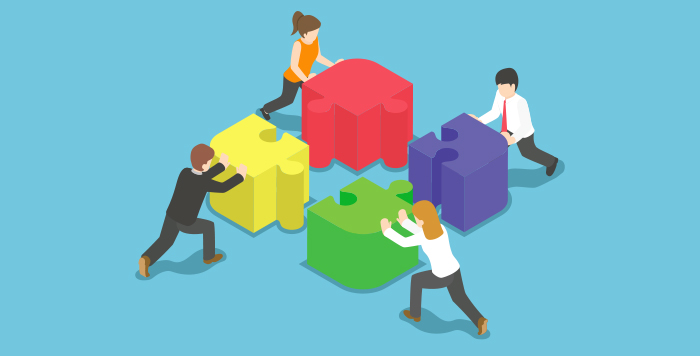 nov-17
49
Referências
BINDING, C.; TUDHOPE, D. Improvinginteroperabilityusingvocabularylinked data. InternationalJournalon Digital Libraries, v. 17, n. 1, p. 5-21, 2016. 
CHEN, S.-J.; CHEN, H.-H. Lexical-semantic Mapping between Chinese and English Controlled Vocabularies in the Domain of Chinese Art. TushuZixunXuekan, Taipei, v. 13, n. 1, p. 161, Jun 2015 .
CHEN, S. J.; ZENG, M. L.; CHEN, H. H. Alignment of conceptual structures in controlled vocabularies in the domain of Chinese art: a discussion of issues and patterns. InternationalJournalon Digital Libraries, 2015.
CARO-CASTRO, C. Vocabulariosestructurados, Web Semántica y Linked Data: oportunidades y retos para losprofesionales de ladocumentación. II Seminário de Estudos da Informação : Arquivologia, Biblioteconomia e Ciência de Informação : Identidades, Contrastes e Perspectivas de Interlocução. Niterói, Brasil: Universidade Federal Fluminense 2011.
LUCARELLI, A.; VITI, E. Florence–Washington Round Trip: Ways and Intersections between Semantic Indexing Tools in Different Languages. Cataloging & Classification Quarterly, New York, v. 53, n. 3-4, p. 414-429, Apr 2015 2015. ISSN 0163-9374. 
MOREIRO, J.-A. The Prevalence of the Concepts on the Terms in the Vocabularies for the Semantic Web. Analisis de tendenciaseninformacion y documentacion, p. 173-177, 2013.
nov-17
50